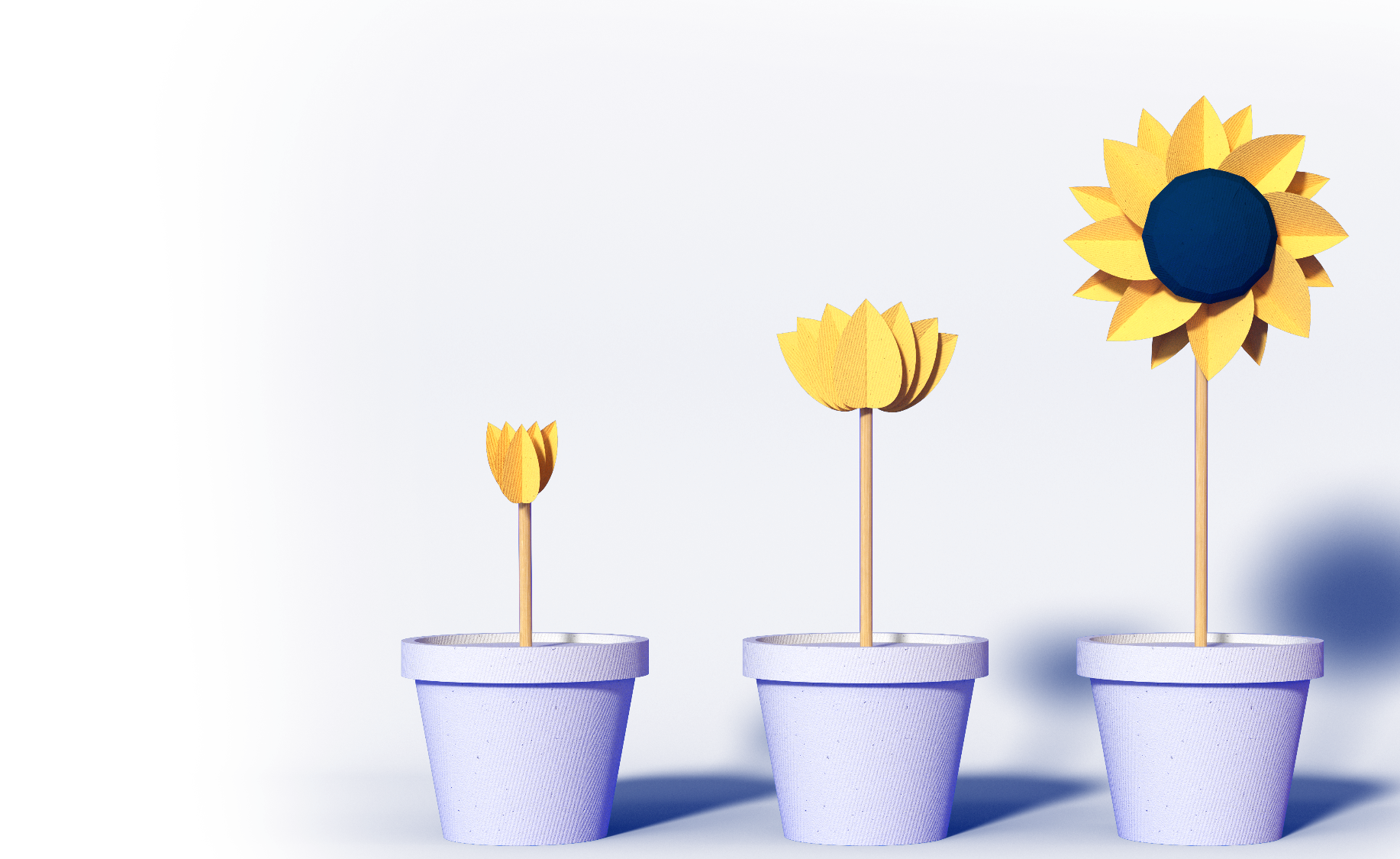 ESG
O compromisso da Cegid
Janeiro de 2024
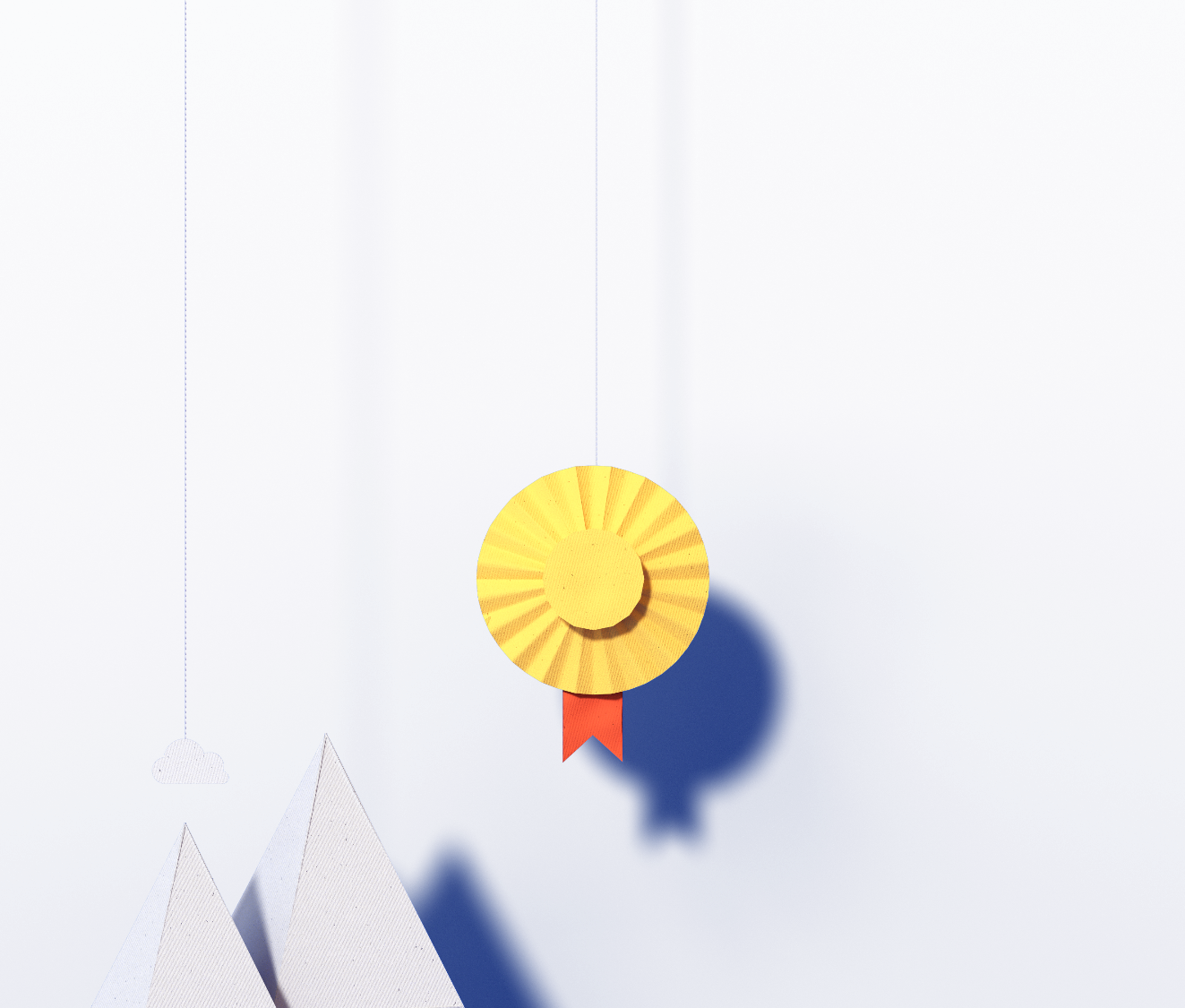 A nossa ambição ESG

Desenvolver um ambiente digital ético, inclusivo e sustentável para os nossos funcionários, clientes e ecossistema, em todo o mundo.
[Speaker Notes: Pourquoi ce territoire ?
En tant que créateur de solutions de gestion dans le cloud, nous sommes convaincus que le numérique est un formidable levier de développement, d’éducation, d’insertion pour toutes nos parties prenantes (collaborateurs, clients, communautés locales…). Pour autant, il existe encore une fracture numérique importante en France et dans le monde, et l’impact environnemental du numérique est encore mal évalué.]
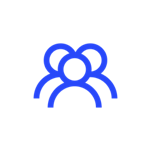 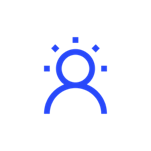 Os nossos 4 pilares
A Cegid para os seus clientes
A Cegid e a sociedade
Exercer a nossa atividade de forma ética e responsável e ter um impacto positivo nos nossos territórios
Garantir a satisfação dos nossos clientes, a segurança da sua solução e acompanhar a sua própria abordagem ESG
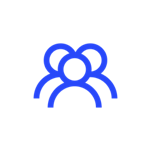 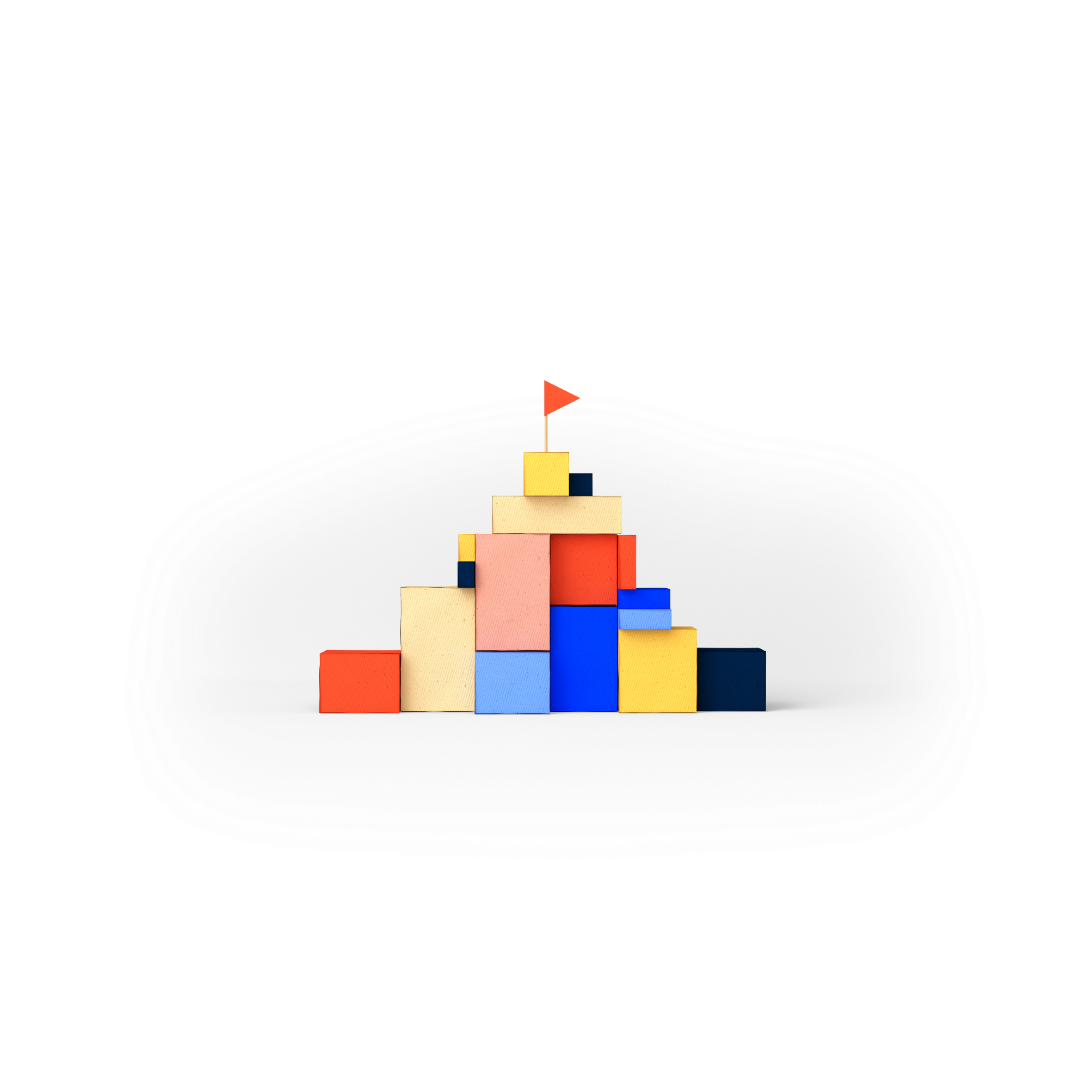 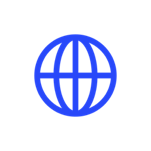 A Cegid para o planeta
A Cegid e as pessoas
Ajudar os nossos colaboradores (e futuros colaboradores) a crescerem num ambiente seguro e de igualdade de oportunidades
Reduzir o nosso impacto ambiental e combater as alterações climáticas
Ética empresarial
Identificação dos riscos de corrupção.
Formação dos colaboradores expostos a estes riscos sensíveis.
Reforço do sistema de denúncia de irregularidades.

Proteção dos dados pessoais 
Formação dos funcionários: 85% de participação.
Proteção dos dados pessoais desde a fase de conceção (RGPD).

Compras responsáveis
Carta de compras assinada pelos 137 principais fornecedores.
Reutilização de mobiliário.
Norma WELL e pontos de carregamento nas nossas 3 principais instalações.
100% dos colaboradores do serviço de compras sensibilizados para o Digital Responsável (Fresco do Digital).
A Cegid na sociedade
Exercer a nossa atividade de forma ética e responsável e ter um impacto positivo nos nossos territórios
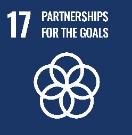 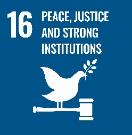 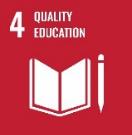 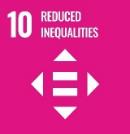 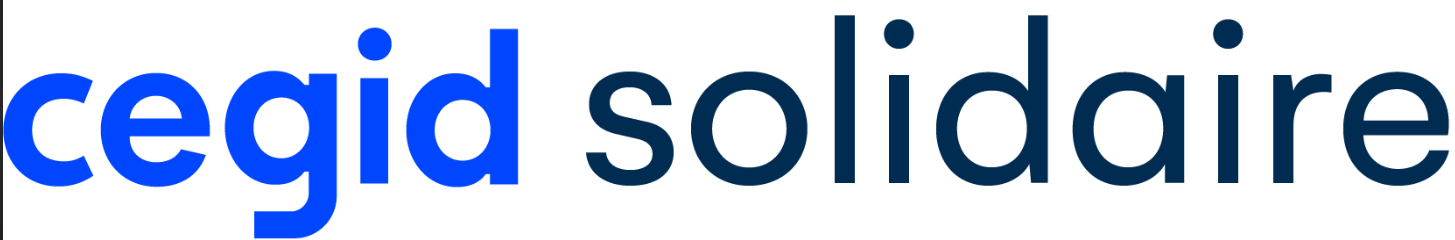 A Cegid na sociedade
Educação/Inserção
Empreendedorismo a partir de áreas prioritárias

Ações
- Financiamento de projetos associativos: o programa Cegid Solidaire dispõe de um orçamento de 670 000€ em 2024.
- Mecenato de competências (mais de 200 colaboradores envolvidos em 2023).
- Ligação em rede para criar um ecossistema de parceiros/intervenientes de interesse geral.

Associações parceiras
EPA, Latitudes, Enactus, Sport dans la Ville, 
60 000 rebonds, Elles bougent, Ronalpia e Emmaüs Connect.

Outras iniciativas solidárias em Espanha, Portugal e África.
Exercer a nossa atividade de forma ética e responsável e ter um impacto positivo nos nossos territórios
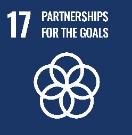 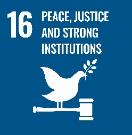 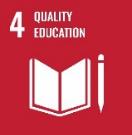 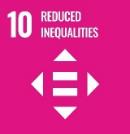 Desenvolvimento responsável
Melhorar a acessibilidade das nossas ofertas (RGAA).
Desenvolver ofertas com menores emissões de GEE (conceção ecológica).

Integração do ESG nas nossas ofertas
Desenvolver uma cultura ESG junto dos nossos parceiros e clientes.
Facilitar a gestão extrafinanceira através das nossas ofertas e da preparação para a CSRD.
Desenvolver parcerias com editores de software específicos do ESG e do acompanhamento da pegada de carbono.
A Cegid para os seus clientes
Garantir a satisfação dos nossos clientes, a segurança da sua solução e acompanhar a sua própria abordagem ESG
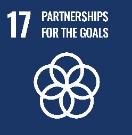 [Speaker Notes: *L’éco-conception consiste à optimiser les performances (et ainsi l’impact environnemental) des solutions tout en garantissant les performances.]
Igualdade, deficiência e diversidades
A Cegid e as pessoas
Ajudar os nossos colaboradores (e futuros colaboradores) a crescerem num ambiente seguro e de igualdade de oportunidades
Resultados
Igualdade: 40% de mulheres 
Deficiência: mais de 150 pessoas com deficiência acompanhadas no dia-a-dia 
Diversidades: 70% dos nossos gestores formados em 2022 
Índice de igualdade de género: 86/100 em 2022
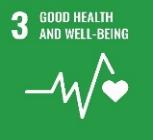 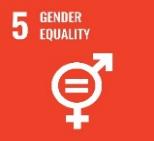 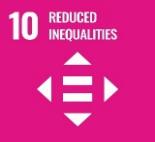 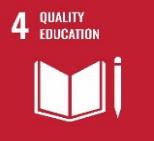 [Speaker Notes: 15 ans de dialogue social et d'accords avec des mesures à destination des équipes
+ de 20 Correspondants Handicap et + de 400 membres du Cegid GEN avec plan d'action associé 

88% de nos équipes sont satisfaites de la politique D&I (enquête EVP Nov. 2022) ;]
Igualdade, deficiência e diversidades
A Cegid e as pessoas
Os nossos colaboradores estão empenhados
A nossa rede Cegid Gender Equality Network reúne 500 membros em todo o mundo e tem 70 voluntários ativos. Divididos em grupos, estão empenhados na igualdade de oportunidades de carreira, em modelos femininos na tecnologia, na luta contra o sexismo no local de trabalho e na organização da primeira Cegid Gender Equality Week.
Ajudar os nossos colaboradores (e futuros colaboradores) a crescerem num ambiente seguro e de igualdade de oportunidades
Certificações
Em 2024, recebemos, mais uma vez, a certificação Top Employer em França, Espanha e Portugal.
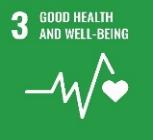 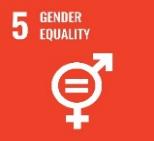 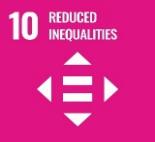 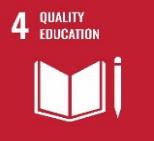 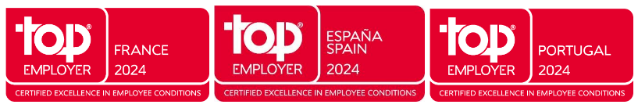 [Speaker Notes: Proposer un programme tremplin afin d'encourager les femmes à devenir managers
Développer des actions de recrutement ciblées pour + de femmes sur nos métiers techniques
Développer nos mesures favorisant la conciliation des temps de vie et l'adaptation à toutes les formes de parentalité]
A Cegid para o planeta
Sensibilizações
Frescos do Digital: 80 participantes em 2023, objetivo de 1000 participantes em 2024.
Integração das questões ESG e do Digital Responsável no percurso de integração dos novos colaboradores.

Formações
Nomeação de responsáveis internos de CO2 nos serviços envolvidos e formações em contabilidade de carbono.
Reduzir o nosso impacto ambiental e combater as alterações climáticas
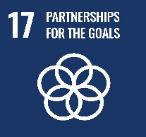 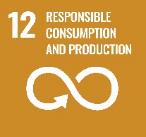 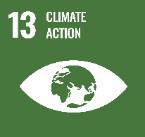 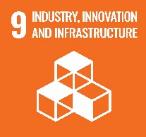 [Speaker Notes: *L’éco-conception consiste à optimiser les performances (et ainsi l’impact environnemental) des solutions tout en garantissant les performances.]
Materiais informáticos
Materiais informáticos: prolongamento da vida útil e reutilização do material obsoleto. 
Otimização dos ecrãs duplos.

Deslocações 
Política de viagens adaptada para reduzir as nossas emissões de GEE associadas às deslocações profissionais e entre o domicílio e o trabalho. 

Utilização da nuvem 
Desafio FinOps GreenOps #1: redução em 36 toneladas de CO2e no nosso perímetro de alojamento
A Cegid para o planeta
Reduzir o nosso impacto ambiental e combater as alterações climáticas
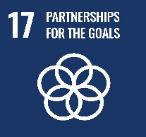 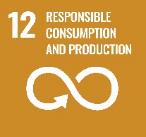 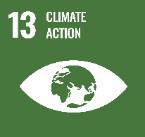 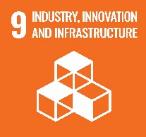 [Speaker Notes: *L’éco-conception consiste à optimiser les performances (et ainsi l’impact environnemental) des solutions tout en garantissant les performances.]
A Cegid para o planeta
Relações com os fornecedores 
Qualificação das nossas pegadas e planos de redução associados aos nossos fornecedores de alojamento, serviços digitais e marketing.

Informações gerais 
Balanço de carbono da Cegid em 2022 a nível mundial: 
24 000 toneladas de CO2e 
Intensidade de carbono de 30,4 kg de CO2e por milhar de euros de volume de negócios
Reduzir o nosso impacto ambiental e combater as alterações climáticas
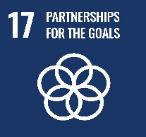 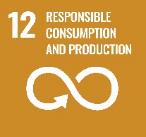 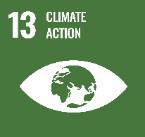 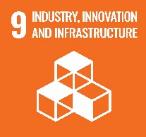 [Speaker Notes: *L’éco-conception consiste à optimiser les performances (et ainsi l’impact environnemental) des solutions tout en garantissant les performances.]
Compromissos voluntários e estruturantes
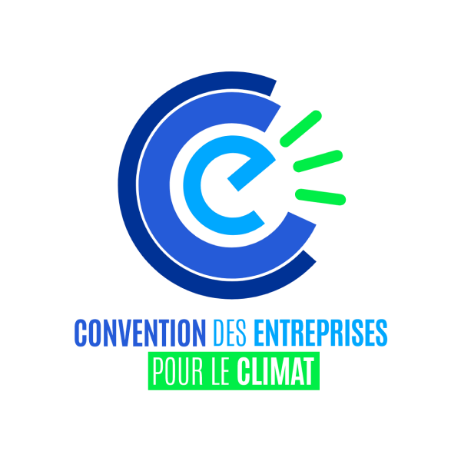 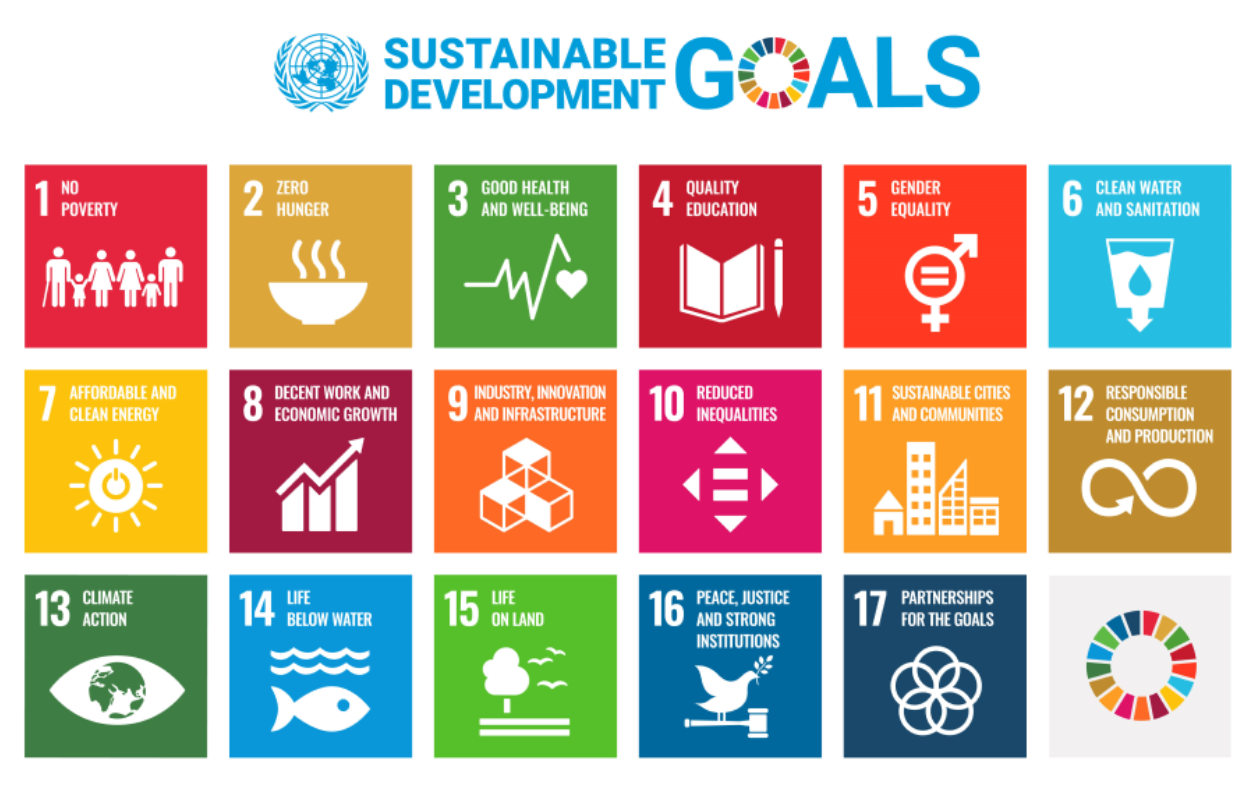 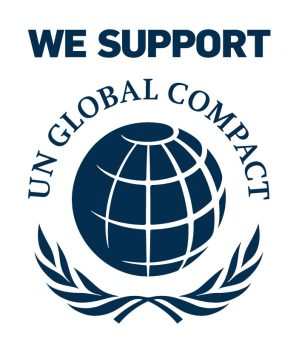 A Cegid aderiu à Convention des Entreprises pour le Climat para se comprometer a refletir sobre o desenvolvimento do seu modelo económico no âmbito da evolução climática e do ambiente social
A Cegid aderiu ao Pacto Mundial da ONU para se comprometer com os 10 princípios fundamentais relativos aos direitos humanos e à preservação do planeta
Compromissos voluntários e estruturantes
A Cegid e a Cegid Solidaire apoiam e doam 1 milhão de euros durante 5 anos ao projeto Polar Pod do Professor Etienne, dedicado à investigação sobre a captura de carbono e ao estudo da biodiversidade marinha. 

O projeto Polar Pod está a abrir novos horizontes, explorando um ambiente pouco explorado - o Oceano Austral - e ultrapassando os limites tecnológicos e humanos estabelecidos. 

Trata-se, antes de mais, de um desafio tecnológico, com uma embarcação inovadora e útil, concebida para resistir às condições climáticas mais extremas, sem emitir carbono. 

O Polar Pod é também uma aventura humana, nascida da visão de um homem - Jean-Louis Etienne, um médico e explorador que quer abrir as possibilidades do conhecimento humano em benefício do planeta.
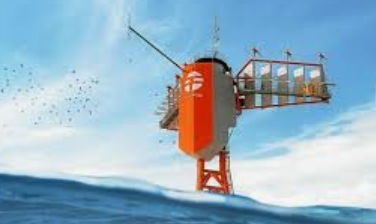 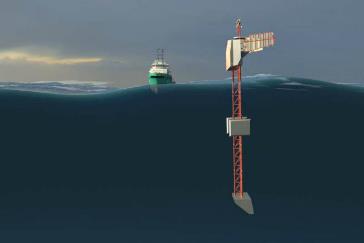 Avaliação Ecovadis 2023
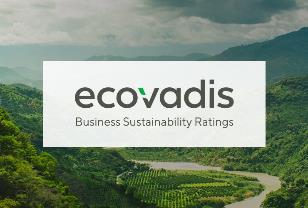 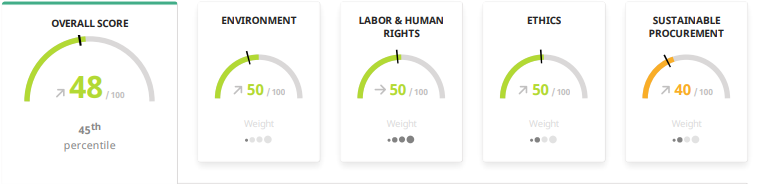 Próxima avaliação em abril de 2024
Governação ESG na Cegid
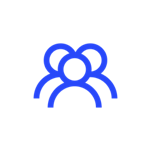 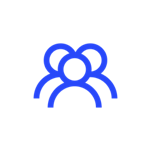 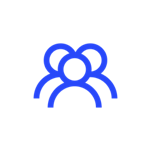 EXCO ESG

Composta por 8 membros da EXCO, esta comissão valida os planos de ação e garante a correta aplicação da abordagem ESG da Cegid.
GT ESG 

Composto por 15 colaboradores que representam todos os serviços da Cegid, este GT define os planos de ação e a sua medição. É responsável pelo acompanhamento, a nível operacional, da implementação das ações para atingir os objetivos definidos.